じょうほう
きょういく
情報モラル教育
だい1話インターネットの情報は正しいの？
わ
じょう　ほう
じょうほう
1. インターネットの情報は正しいの？
なると
鳴門くんは、大すきなマンガについて、しらべていました。
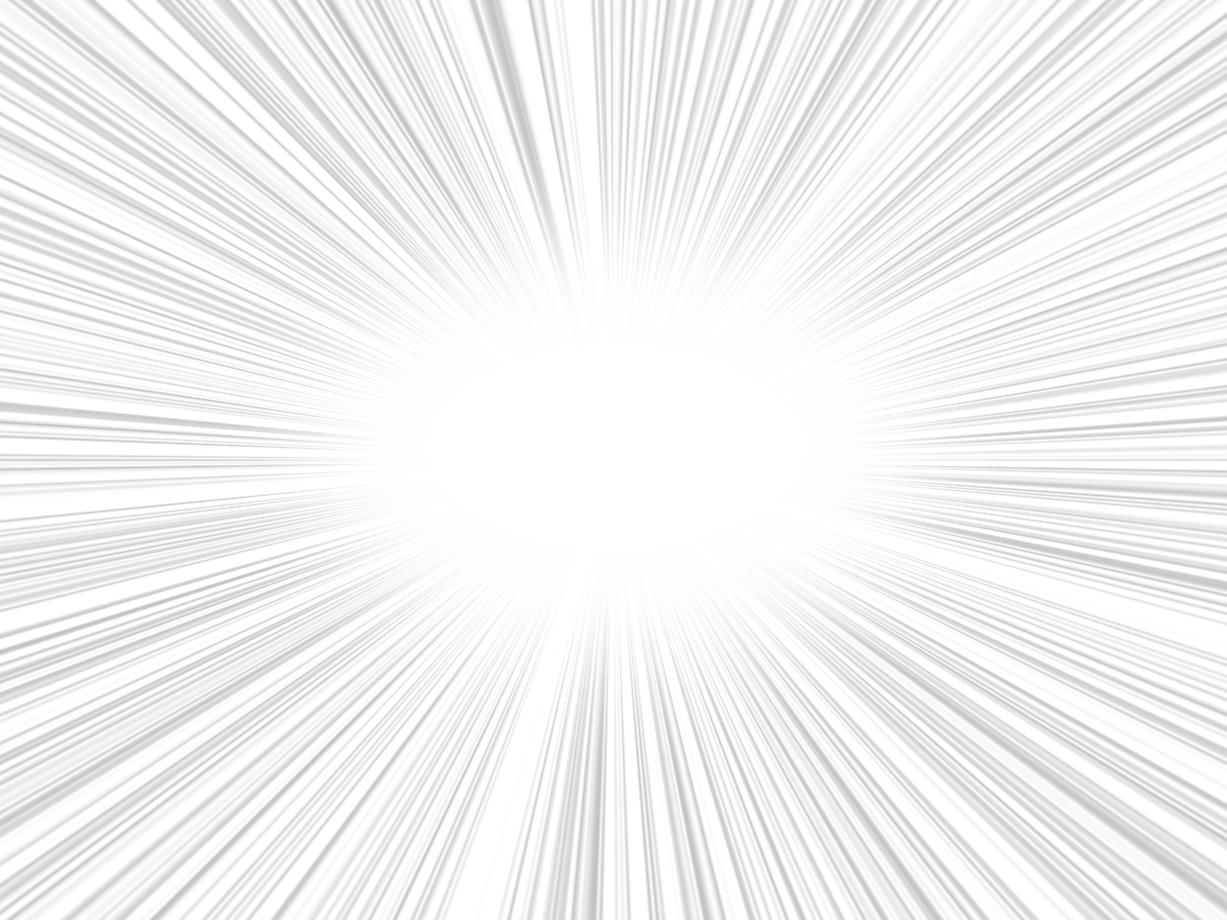 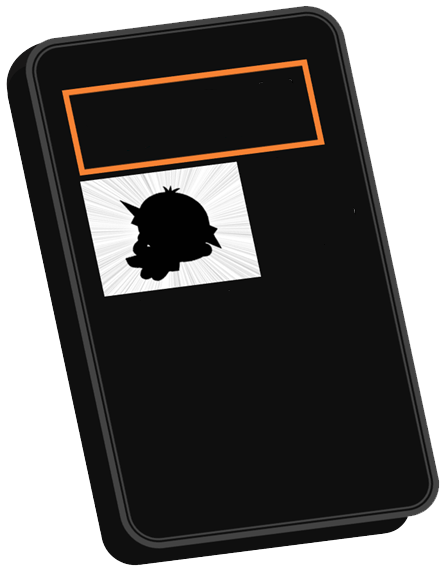 ええーっ！
このマンガの最終回って、
こんな話なんだ。
さいしゅうかい
さいしゅうかい
最終回のネタバレ！
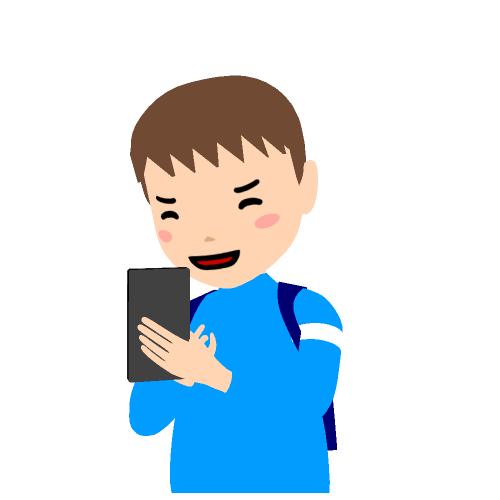 はなし
なんと、ライバルのかぼすちゃんと
結婚？！
あした
ともだち
明日、友達にも
おしえてあげようっと。
けっこん
鳴門（なると）くん
じょうほう
1. インターネットの情報は正しいの？
か
ともだち
つぎの日、ホームページに書いてあったことを、友達に
話したところ、ウソをついていると言われ、ケンカになってしまいました。
い
はな
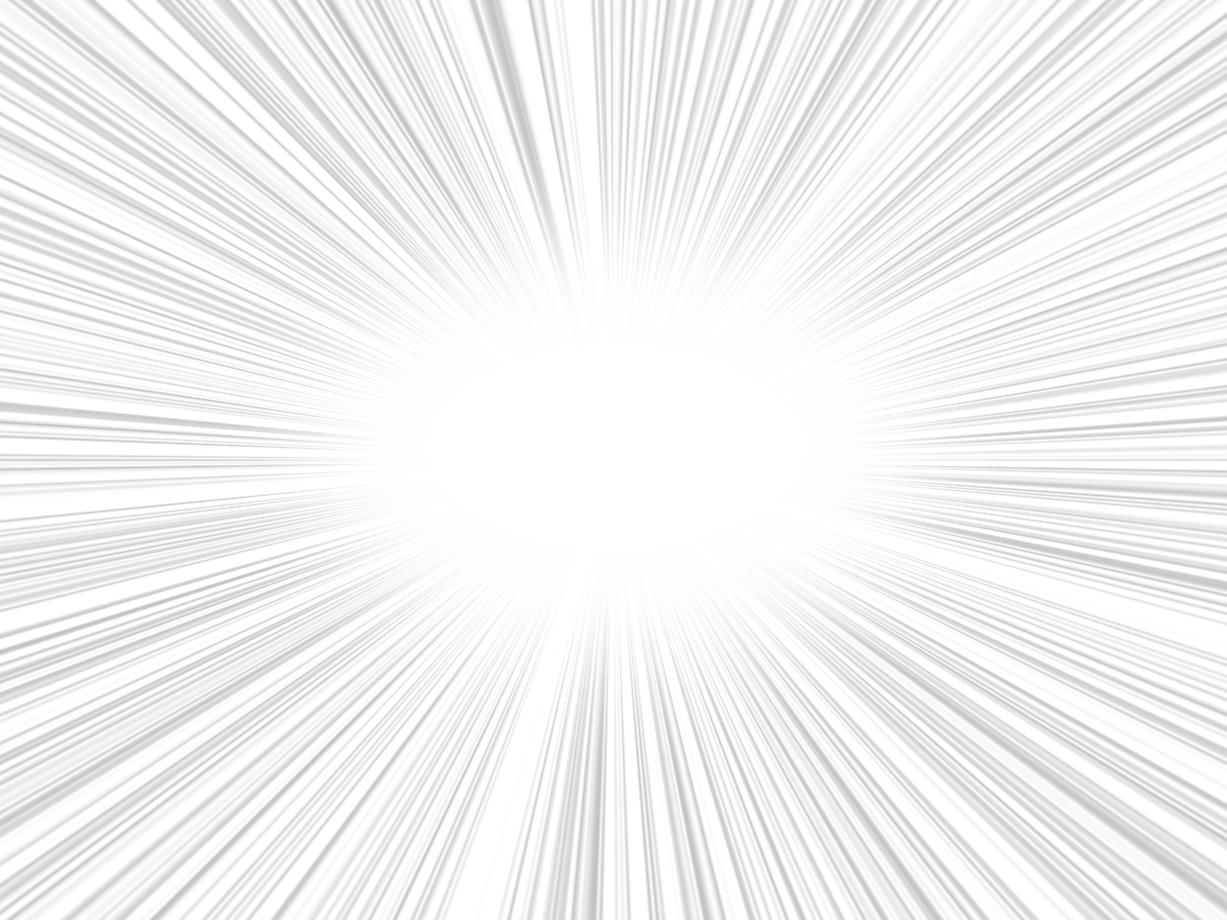 え～、ホントかよ。
ウソじゃないの。
か
だって、ネットに書いてあったんだもん・・・
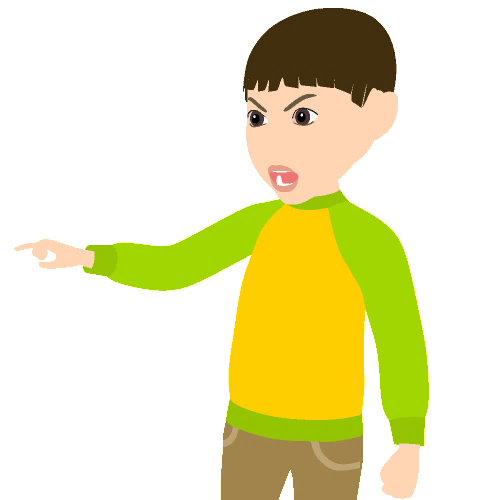 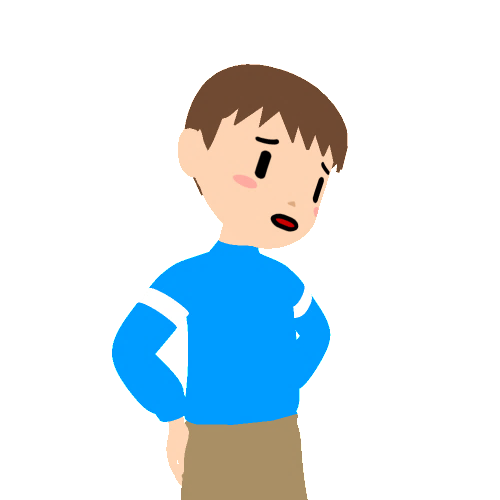 じょうほう
1. インターネットの情報は正しいの？
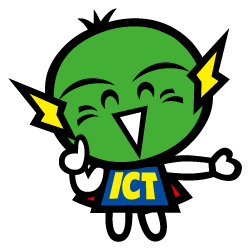 なにがいけなかったのか
いっしょに考えてみよう！
かんが
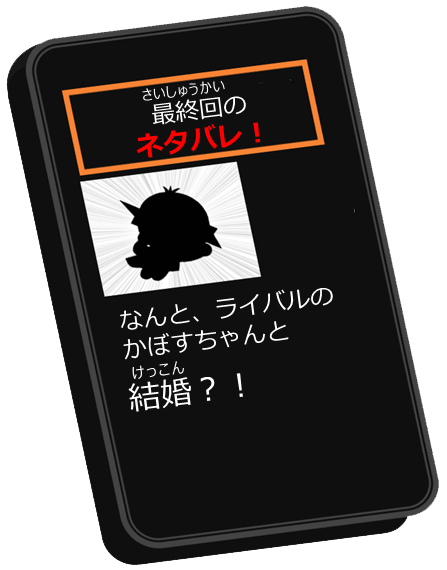 じょうほう
インターネットには、いろいろな情報がのっています。
なかには、正しい情報だけではなく、ウソやでたらめ、
まちがった情報もあるかもしれません。
じょうほう
じょうほう
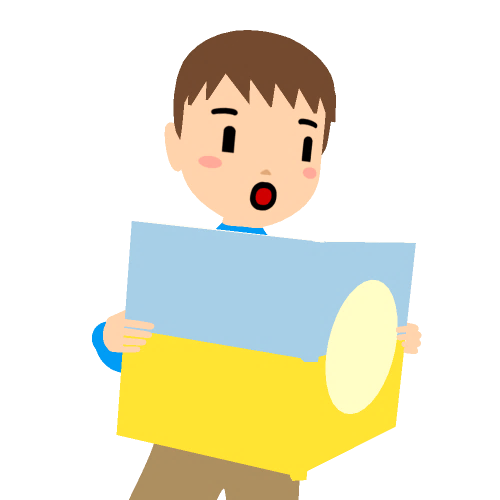 じょうほう
インターネットにのっている情報を、なんでもすぐにしんじるのは、とてもキケンです。
ほかのサイトや、インターネットいがいの情報、
たとえば本や新聞などでもしらべて、
家の人などにも相談してみましょう。
はなし
のっていた話は、
本当なのかな。
ほんとう
じょうほう
しんぶん
いえ
そうだん
じょうほう
1. インターネットの情報は正しいの？
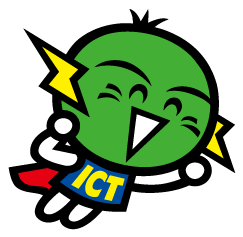 じょうほう
わざとでなくても､ウソやまちがった情報を
広めてしまったら多くの人にいやな思いをさせたり、こまらせたりすることがあります。
インターネットの情報は、上手に、かしこく
使いましょう。
おお
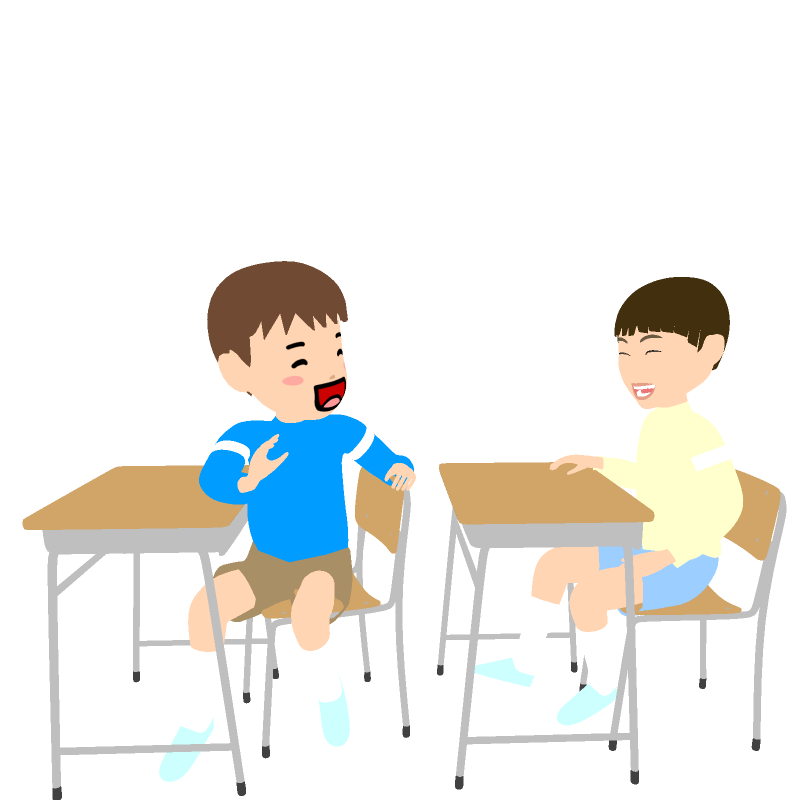 じょうほう
じょうず
つか
じょう　ほう
情報が正しいか
確認しよう！
かく　にん